Mathematics
SequencesThe nth term rule: position-to-term for arithmetic sequences

Downloadable Resource
Ms Jones
‹#›
Try This
Some columns and rows have been torn off this number grid.

Imagine this grid had 6 columns.

What numbers would go in the blue squares?

How would this change if the grid had 8 columns? What about 100 columns?
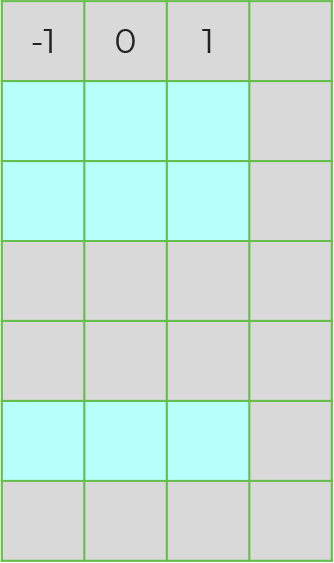 Row 1
Row 2
Row 3
Row 100
B
E
A
D
C
Independent task
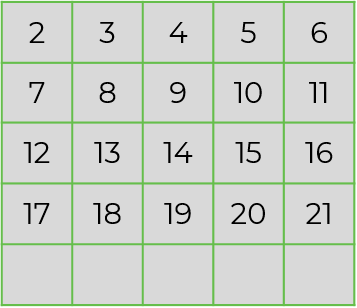 Row 1
Which column in the grid to the right has 
the following position-to-term rules:

a) 5n		b) 5n – 3		c) 5n + 1

Work out the position-to term-rules for columns a, b, c, and d from the 2 grids below.







Work out position-to-term rules for the following sequences:

a) 1, 3, 5, 7, 9, … 		b) 2, 8, 14, 20, 26, …		c) -5, -1, 3, 7, 11, …
Row 2
Row 3
Row 4
44
a
b
d
c
44
44
Explore
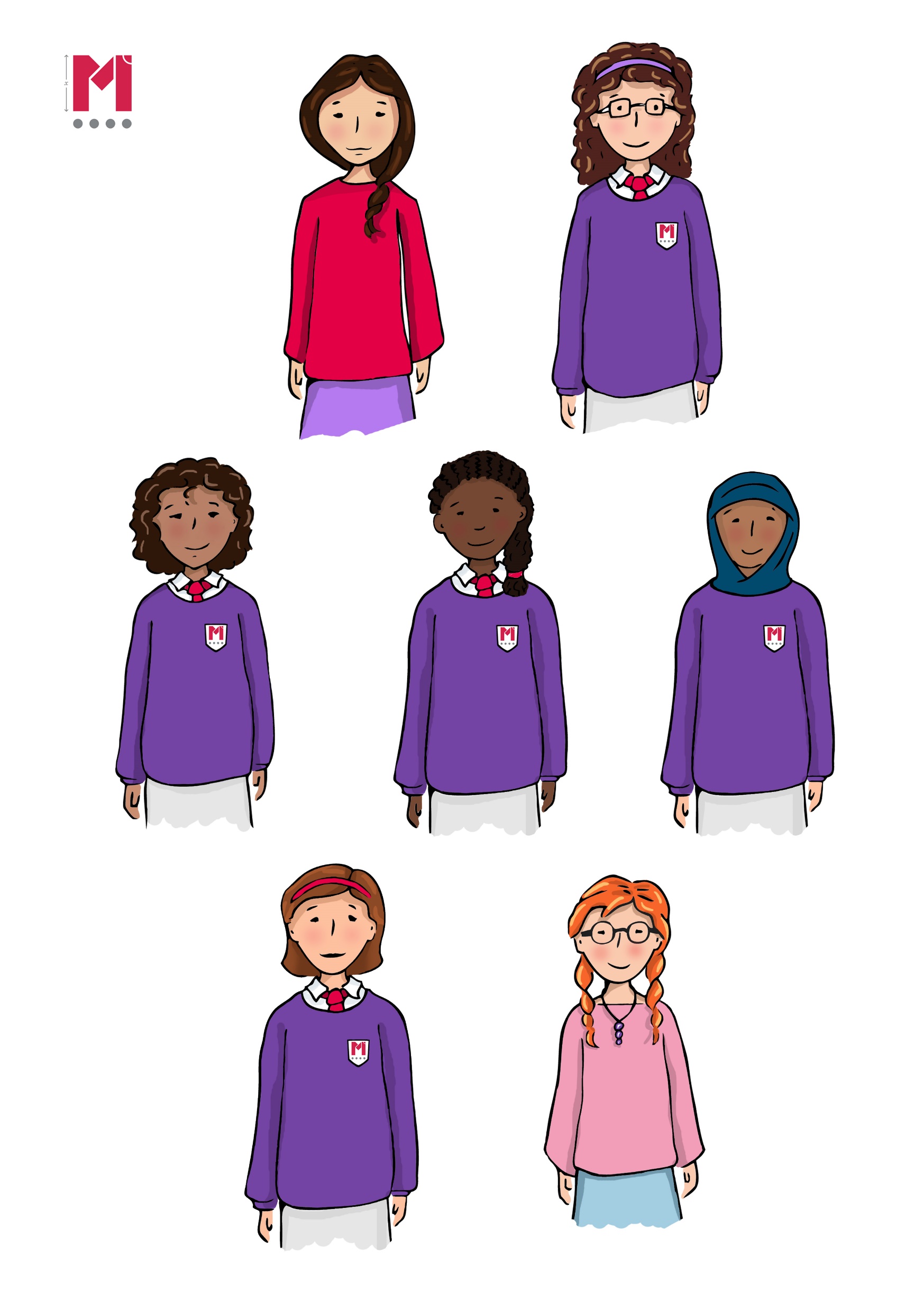 Look at the descriptions of three arithmetic sequences.












How many nth term rules can you think of to match each description?

Can you find any nth term rules that would work for all three descriptions?
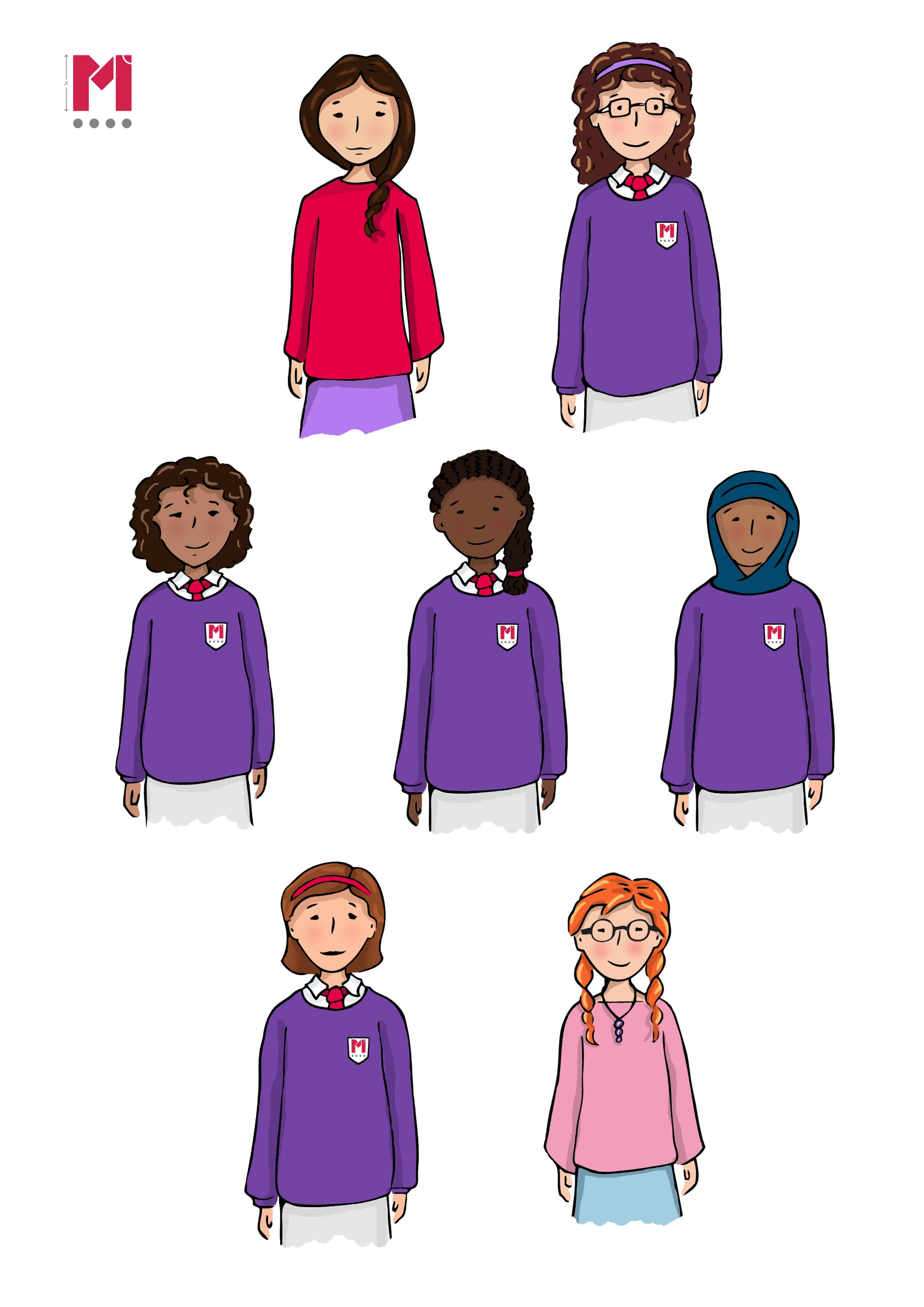 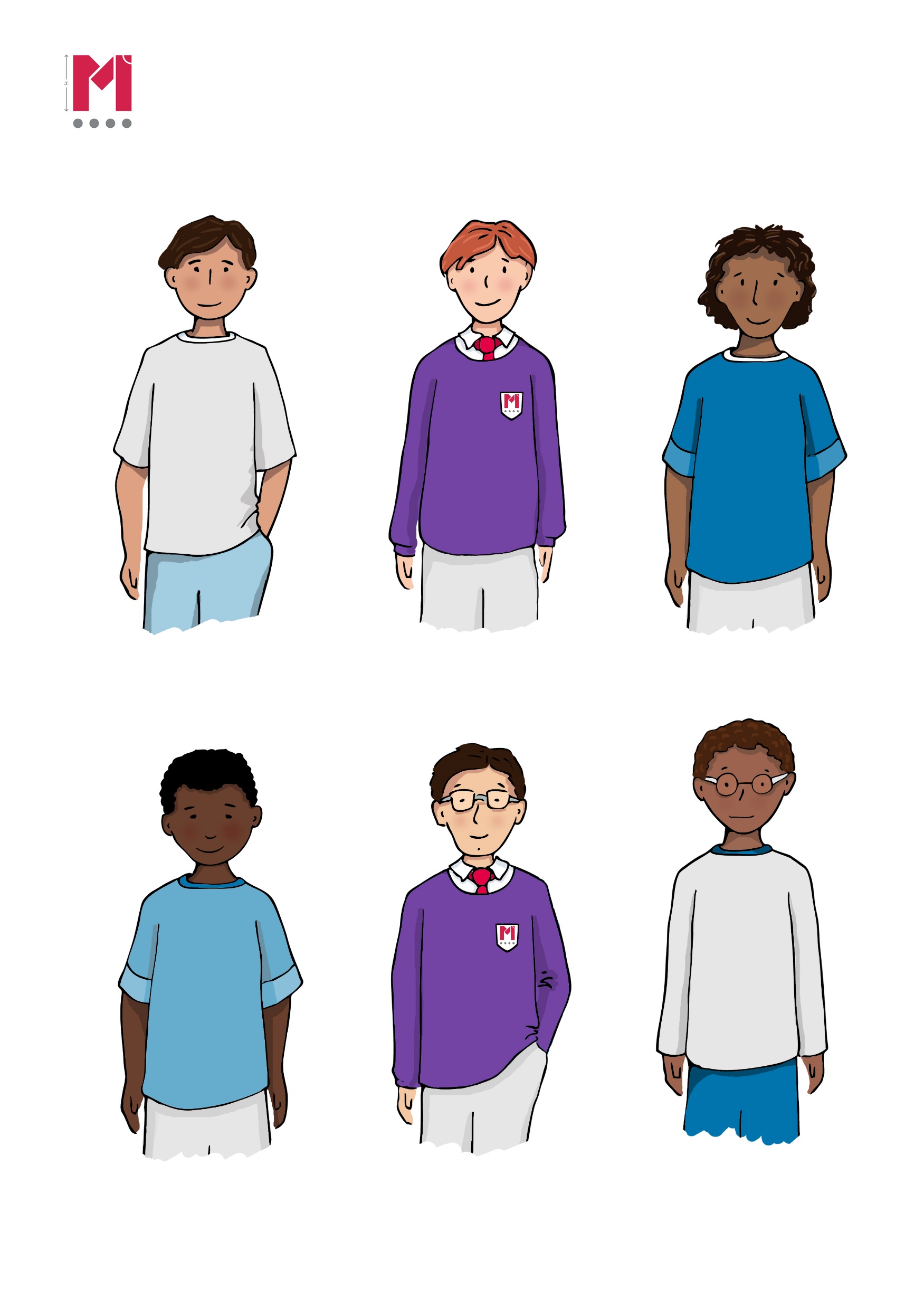 Some of the terms in my sequence are prime numbers.
The first term of the sequence lies between 0 and -5.
There are four terms between 0 and 30.